Online Stewards Orientation
The class will begin at 10 AM EST
(9 AM CST/ 7 AM PT). 

If you encounter technical issues with the audio or internet connection,
 please call GoToTraining Support: 
855-352-9002.
WE WILL BEGIN MOMENTARILY. 
WE WANT TO GIVE A FEW EXTRA MOMENTS FOR PEOPLE WHO MAY BE HAVING TECHNICAL DIFFICULTIES TO JOIN. 
 
THANK YOU
[Speaker Notes: Organizer should open the session and show their screen with this slide at least 30 minutes before the start of the class.

(OPTIONAL) SAY: Good Morning, we will give a few more people the opportunity to join us who may be having technical difficulties. Thank you for your patience, we will begin shortly.]
GoToTraining Tools
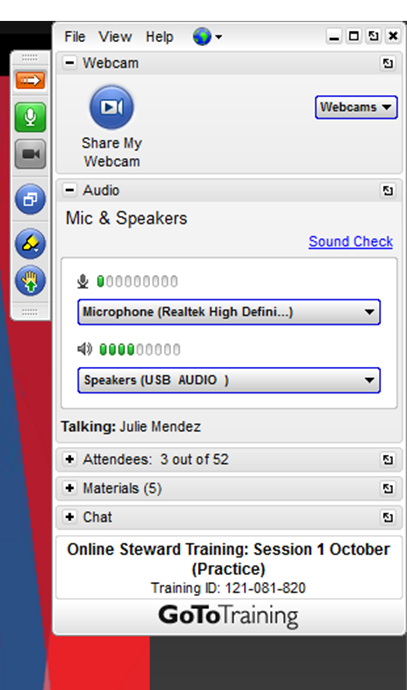 CONTROL PANEL KEY
MUTE/UNMUTE
RAISE YOUR HAND
COURSE PARTICIPANTS
COURSE MATERIALS
CHAT
2
[Speaker Notes: SAY: Welcome to AFGE’s Online Stewards class.  My name is __and I want to introduce__. We will be your instructors for this Stewards Orientation Class; which is designed to be a short introduction for new Stewards in order to gain foundational knowledge pf what it means to be a union Steward at AFGE, the resources you have, and how to represent our members. Since this is just an orientation, this particular class will not go deep into certain topics, but after this class, you can continue learning in different ways in which we will further discuss later. 

Thank you again for participating and we are using a new technology and delivery format to provide this important training.
We look forward to hearing your feedback on this program. Please use the CHAT feature or email us to let us know if you have questions or if you encounter problems with the course.

(Discuss each of the GoToTraining tools as you clock to highlight the tool).

Participants should use each of the tools on the Participant Panel:
¥	CHAT
¥	CONTROL PANEL KEY
¥	MUTE/UNMUTE
¥	RAISE HAND (discuss use in class discussions, activities)
¥	MATERIALS]
Topics on Today’s Agenda
Formal Discussions

Weingarten Rights

Duty of Fair Representation

Grievance Handling Process

Ways to continue your learning
AFGE Organizational Structure

Your role as a steward 

Communication and Engagement
New Employee Orientations
Lunch and Learns
Mapping your workplace

Relevant Laws/The Statute
[Speaker Notes: READ SLIDE]
Class   Norms
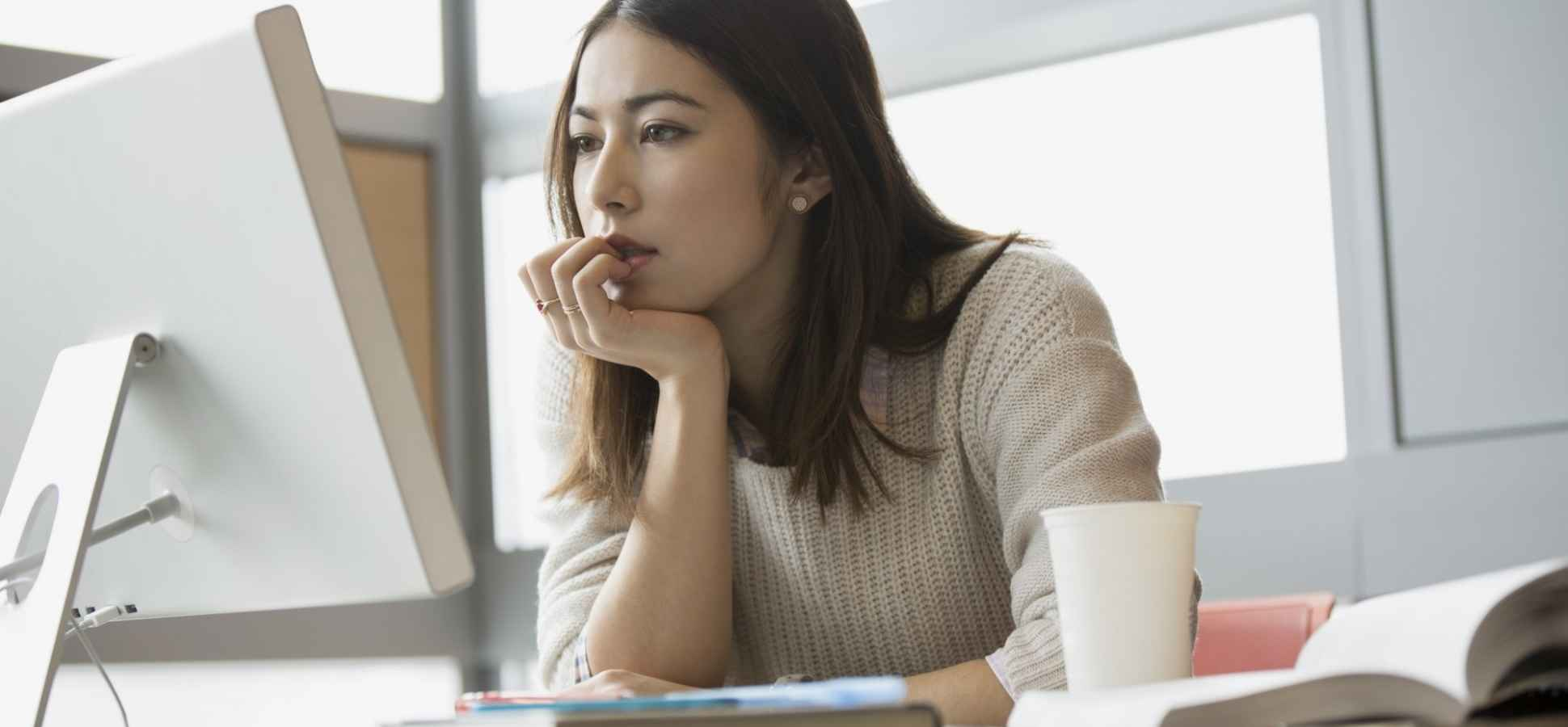 Participate in class activities and discussion.

Raise your virtual hand to be recognized before speaking.

If you are on the phone line, please place the phone on Mute when not speaking
[Speaker Notes: READ SLIDE]
Course Objectives:
By the end of this session, you will be able to:
Describe the various roles and responsibilities of an AFGE Steward.

Identify key  resources to help you be successful in your role.

Understand the importance of the Statute and the relevant citations associated with your role. 

Describe the necessary steps for representing members (i.e formal meetings, Weingarten, developing an effective grievance).
[Speaker Notes: SAY: This course will introduce you to the many responsibilities you hold as a union steward and help you to identify key resources you will need to effectively serve your members. This course is an orientation level course, and is not intended to dive too deep but to provide new Stewards with a basic overview of what their role entails, and what resources they have at hand as they begin their journey. 

Here are the course objectives (READ SLIDE)]
Welcome and Introductions
Name

City and State 

Why did you become a Union Steward?
[Speaker Notes: ASK the participants raise their hand using the hand raise feature. Participants can also use CHAT box to submit their introduction. 

CALL on each participant in order to introduce themselves to the class by answering each of the questions.

NOTE there are many reasons for why individuals became a Steward, discuss how this relates to values such as justice, service, solidarity, and fairness.

AFTER THIS SLIDE: (OPTIONAL) Instructor can launch poll about “how long you have been  Steward.” (This is found in the Polls tab in GoToTraining.]
Why are Stewards important?
RAISE YOUR HAND TO RESPOND, OR USE THE CHAT BOX
AFGE's Field Services and Education Department
[Speaker Notes: SAY: WHY ARE STEWARDS IMPORTANT to the union? 

DO: Solicit feedback to this question.]
Stewards are the backbone of the union!
Stewards step up to play a vital role in building the union

Stewards are critical to the success or failure of the union

Stewards are the very people who are in day to day contact with members

Stewards have first hand knowledge and direct experience of the worksite

Stewards work effect every part of the union structure

Stewards are a true reflection of what the role of the union is
[Speaker Notes: READ SLIDE, elaborate on points as necessary.]
ROLE OF THE 
UNION
ORGANIZING
(Internal and External)
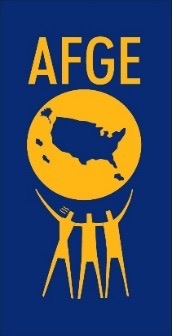 REPRESENTATION
(Grievances, Meetings, Bargaining)
MOBILIZATION
(Community, Legislative, Political)
[Speaker Notes: SAY: stewards play a key role in the overall purpose of the union, which is depicted here in the union triangle. These are the three interdependent functions of our union and if any one of these are weak, efforts in the other areas will suffer. It takes more than bargaining and grievances to defend and improve working conditions. Negotiating contracts and filing grievances are important ways to protect and improve our conditions at work. None of that helps if a large portion of the workplace in an agency are non-union, because we will lack the power to win. And none of that matters if anti-labor certain laws are in place that affects the work the we all do. 

SAY: When you look at this triangle, it should be obvious how the Steward is embedded in the core of the structure of the union.]
Local President
Executive Board
Stewards
LOCAL UNION
AFGE Locals’ Structure
Local
Constitution
MEMBERS
[Speaker Notes: SAY: Typically, this is what the Local’s structure should look like. Most importantly, as depicted here in red, are the members, Members of course are house within the Local part of the entire AFGE structure. In your role as Steward, always keep in mind and be reminded you are working in service to our members. 

The Local should have a president, and Eboard which consist of roles outlined in the Local Constitution. The local Constitution is where the policies of the Local itself is outlined, so this is why you want to make sure you have a copy of this.]
Local Executive Board
Stewards
National 
President
AGENCY/
COMPONENT
Local President
National Secretary Treasurer
National Representatives
WFP District Coordinators
Council President
Council Executive Board
National Vice President
National Vice President for Women and Fair Practices
AFGE NATIONAL ORGANIZATIONAL STRUCTURE
DISTRICT
LOCALS
MEMBERS
COUNCILS
NATIONAL
REGIONAL
Operations Departments
Finance and Information Services Departments
Women’s and Fair Practices Departments
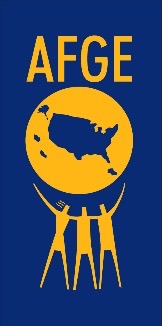 [Speaker Notes: ***Make the connection between the relationship between the local, district, council, and national. Discuss how each of these organization are potential resources for you and your local and discuss the proper protocol to follow to seek assistance.

SAY: If we were to look at the structure broadly here is what we have. AFGE is divided into National, Regional, Local and Council entities. We just talked about the Local level, so next up is the regional level. AFGE organizes in regions covered by Districts. AFGE has 12 total districts, each one led by one of the national vice presidents. If you know your District and VP please type it in the chat box. Your District is the first resource you all have as Stewards for assistance. Within your district are National Reps and WFP coordinators. 

Next is the National level, and the national office is housed in Washington DC. This is where the National President is, as well as these other departments. The NST Office has training available for fiduciary responsibilities, usually bestowed upon members of Local leadership. Also within the National Office is the General Counsel Office where assistance can be requested on any matter affecting employment as a Federal employee. Attorneys from the GCO office are located at various locations throughout the country as well. 

If you look over to your right you see Councils. AFGE has over 121 charted councils and 30 of these are bargaining councils. Bargaining Councils typically negotiate agency wide contracts. The Council level consist of council president and the council e-board. There are resources available from Councils as well, depending on how big the council is, such a training.]
Local Executive Board
Stewards
Local President
LOCALS
EXECUTIVE BOARD
National President
National Secretary Treasurer
AFGE
Constitution
National Vice President for Women and Fair Practices
Local
Constitution
AFGE GOVERNING STRUCTURE
MEMBERS
National Vice Presidents
NATIONAL CONVENTION
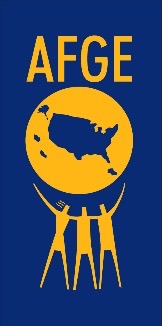 [Speaker Notes: Emphasize the importance of the democratic structure of the union: members vote on the officers, as well as vote on changes to the CBA and overall budget. This happens at the National Convention. 

ASK: Has anyone here attended a National Convention? 

SAY: The National Convention occurs every three years and is the highest governing authority of AFGE. The National Constitution is amended at the Convention and is an overall important part of our union structure because the Constitution sets forth the rules by which the union conducts its business.]
AFL CIO
Largest federation of unions in the United States
AFGE is a member of the AFLCIO, especially at the regional level
AMERICAN FEDERATION OF LABOR
CONGRESS OF INDUSTRIAL ORGANIZATIONS

WWW.AFLCIO.ORG
State Federations, Area Labor Federations, Central Labor Councils
Mobilize around organizing campaigns
Focus on county or city concerns: lobbying, elections, zoning, county/city economic issues
State legislative work; collective local union actions like boycotts, strikes & picketing
Visit AFL website to get connected as a Steward
Allied Groups
Area Labor Federations
State Federations
Constituency Groups
Non-profit, non-partisan organizations 
Under-represented groups: increasing membership, voter registrations, mobilizing bodies
Examples: A. Phillip Randolph Institute, Coalition of Labor Union Women, Pride at Work
Central Labor Councils
Constituency Groups
Affiliate Unions
[Speaker Notes: ASK: What does AFL-CIO stand for? How does it relate to AFGE and the work that you do as a steward?
SAY: AFGE is a member of the American Federation of Labor and the Congress of Industrial Organizations (AFL- CIO, the largest federation of unions in the United States, made up of 56 national and international unions, together representing more than 12.5 million workers.
SAY: National unions and their locals can affiliate with their state federation or Central Labor Council (CLC). It is usually at the CLC level that locals and their members mobilize around organizing campaigns, etc.
SAY: CLCs and Area Labor Federations (ALFs) tend to focus on county or city lobbying, elections, zoning, economic issues, and local needs.
SAY: State AFL-CIO or State Federations tend to focus on state legislative lobbying, economic policy, elections, and other statewide issues. Both state and local bodies work to mobilize members around campaigns, electoral politics, lobbying, strikes, picketing, boycotts, and similar needs.
SAY: Constituency Groups are non-profit, nonpartisan organizations chartered and funded by the AFL-CIO to enhance the representational effectives of various under- represented groups. Usually they serve as a means to enhance the organizing of new members and as voter registrations and mobilization bodies. Examples of these groups include the A. Phillip Randolph Institute, Alliance for Retired Americans.
SAY: Allied Groups are independent organizations that wish to work closely with the AFL-CIO and promote its
missions and goals. Such groups include JWJ – Jobs with Justice, IWJ – Interfaith Worker Justice.]
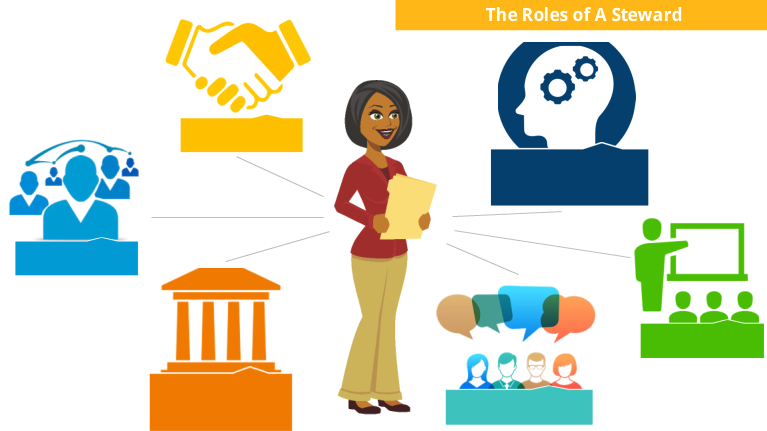 Basic Rules of the Role

Have a Learning Attitude

Develop Good Leadership Traits
(Listening, admitting mistakes, making others feel important, staying close to the action, promote vision, etc)

Remember your Resources 

Know Your Rights
[Speaker Notes: SAY: As a steward you will have to be versatile and wear many hats in your role. You will acting as a Worksite Leader, Problem Solver, Educator, Communicator, Organizer, and Legislative and Political Activist just to name a few. 
Each of these roles is important. It is important to know that while one role may become a priority in a given situation, the other roles still need to be carried out as well.

As you are wearing these many hats there are some basic things that will help you be successful.

READ SLIDE: Have a Learning Attitude, Develop Good Leadership Traits (Listening, admitting mistakes, making others feel important, staying close to the action, promote vision, etc), Remember your Resources, Know Your Rights]
What Must a Steward know?
RAISE YOUR HAND TO RESPOND, OR USE THE CHAT BOX
AFGE's Field Services and Education Department
[Speaker Notes: ASK: Given everything you will be responsible for as a Steward and the many hats you will have to wear, what must a Steward know? 

DO: Let people answer by raising their hand, and/or using the chat box.]
A Steward Should Know…
AFGE Policies and Programs (Local Constitution and ByLaws)

Contract and Agency Regulations (Collective Bargaining Agreements, Master Labor Agreements)

The Department and the Office (How many employees, number of jobs, functions, wages, etc)

Members (Issues, Concerns, Personality Differences)
[Speaker Notes: READ SLIDE: Some things that a Steward should know is AFGE Policies and Programs (Local Constitution and ByLaws), Contract and Agency Regulations (Collective Bargaining Agreements, Master Labor Agreements), The Department and the Office (How many employees, number of jobs, functions, wages, etc), Members (Issues, Concerns, Personality Differences)]
How Do We Get to Know Our Members?
USE THE CHAT BOX TO RESPOND
Meet new employees early (new employee orientations)

Prioritize 1:1 communicate with members

Become an effective listener

Capture what you learn (Write it down)
[Speaker Notes: How do you get to know your members?  

Meet new employees early, inform them, educate them, help them become members; get them to be active not just dues payers.  

TIPS for one to one contact 
Make contact at the right time. (The sooner the better, preferably at a New Employee Orientation)
Introduce yourself.
Make eye contact. 
Be polite, frank and don’t “preach”.
Listen to employee.

Keep your fellow employees informed and let them know the source of your information. 


SAY: new employee orientation is one, if not the, most effective way to strengthen the union by increasing membership and getting new people involved in the union.]
What Must a Steward do?
RAISE YOUR HAND TO RESPOND, OR USE THE CHAT BOX
AFGE's Field Services and Education Department
[Speaker Notes: ASK: Thinking about the role of the Steward, what are things that Stewards do? 

DO: allow people to write in responses in chat box.]
New Employee Orientations
Lunch and Learns
Emails
Newsletters
Text Alerts 
Union Meetings
Surveys and Polls 
One on One’s
Represent
Mobilize
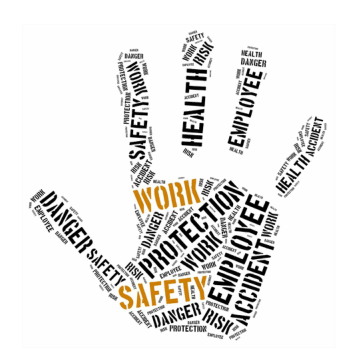 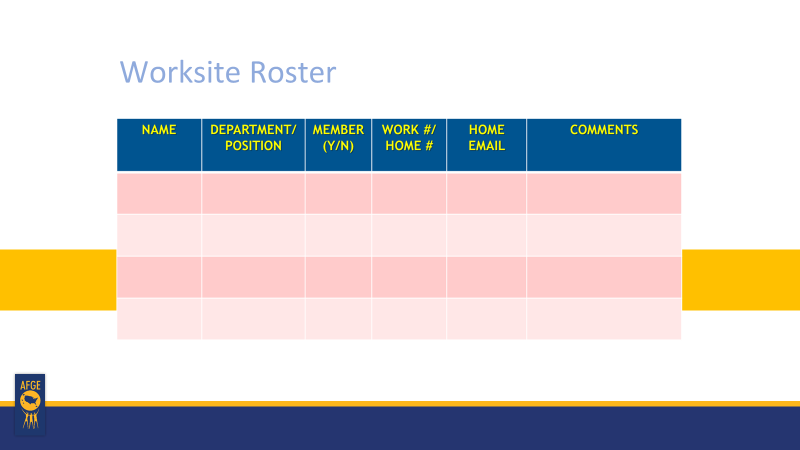 New Employee Orientations:
Strengthen the union by increasing membership and getting new people involved
Should be negotiated in the contract
Come prepared-Orientation Kit
Share AFGE success stories
Union difference/benefits
Represent members with matters related to the contract
Be active yourself, and empower others to get active in the union and the community
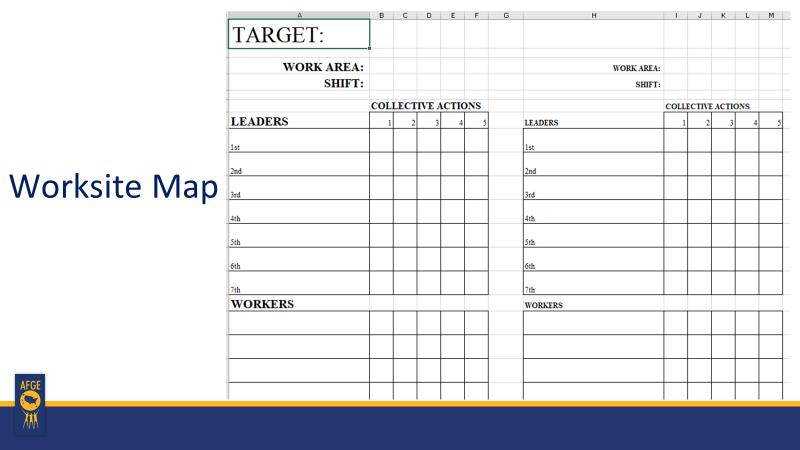 Engage
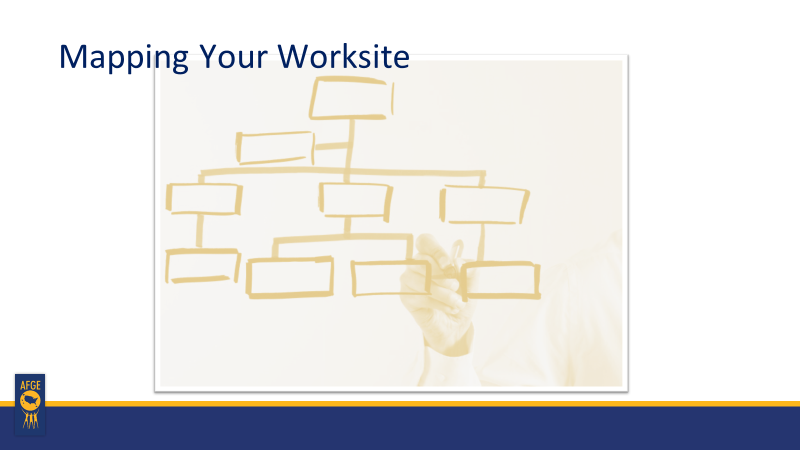 Communicate
Lunch and Learns – Strategy, Tactic, Planning, Mobilizing, Building Power, and Winning!
Workplace issues: ways to establish, create, & improve. Keep track through Mapping and keeping a Worksite Roster
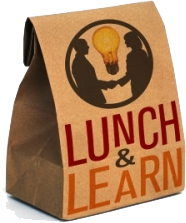 Both Member and union officers count on Stewards to effectively communicate. Especially new members through New Employee Orientations
Educate
Problem-Solve
Be prepared with various strategies, and be critical thinkers
Lead
Always keep members well-informed, remind them of union benefits, host a Lunch and Learn
Know that actions speak louder than words—lead by example
[Speaker Notes: SAY: We have emphasized the point that the Steward has a hand in every part of this union, so a Steward must do a lot. 
CLICK and SAY: One of the main things that a Steward must do is REPRESENT the members in matters related to the contract, such as grievances, due process and any violation against the Statute through ULPs

CLICK and SAY: A Steward must EDUCATE members and keep them well informed, especially about what is happening with the union. One way to do this is through something called a Lunch and Learn. 
ASK: Raise your hand if you have attended or led a Lunch and Learn (OPTIONAL): Ask for experiences.

CLICK and SAY: Lunch and Learns are a great tactic to get the word out about the union to more workers because it is usually held during a scheduled break in a common area in which people will visibly see you and want to come over, especially if a snack is provided. Lunch and learns are a great way to demonstrate union pride, and is fairly simple as long as you prepare yourself with things like flyers, videos even (AFGE and ME is an example of a video on YouTube), if you have AFGE swag… 

CLICK and SAY: A Steward must COMMUNICATE to both members and union officials, so this is an important part of your role. Communicating with new members is very effective in building the union and is usually done through something call the New Employee Orientation. 
ASK: Besides the NEO, what are other ways Stewards can communicate with members? Write your answers in the chat box. 

CLICK and READ: NEO, Lunch and Learns, Emails, Newsletters, Text Alerts, Union Meetings, Surveys, Polls, and 1:1s are a few others. 

CLICK and SAY: We mentioned the NEO a few times now, because it is such a great tactic for communication and to strengthen the union by increasing membership and getting new people involved. The right to participate in NEOs should be negotiated in your contract. If you are participating in a NEO come prepared with an orientation kit that includes things like a Welcome letter from the union, Explanation of the dues structure, new employee FAQs, the contract, and schedule of meeting times and locations, etc. 

CLICK AND SAY: A Steward is expected to MOBILIZE members to get active in both the union and their community. Mobilization is a strategy used to increase power of the union by consistently working to develop an informed and active membership. The goal is high participation, that is how we will affect real change. 

CLICK and SAY: A Steward must know how to problem solve, and practice critical thinking skills, including being able to think quickly on your feet sometimes. Sometimes there will be different strategies you can employ for one single issue, and being able to think through which is best at that time may make the difference between a win and a loss for the union. 

CLICK and SAY: ENGAGING members around worksite issues, is one of your priorates as a Steward. We discussed how important it is to communicate with members, and to understand the issues that they care about through the use of 1:1s. To best engage members, you want to collect as much data about them as possible so that you know how to engage them. Two great tools for tracking is the Worksite Roster and a Worksite Map. Has anyone here used one of these tools before, raise you hand? 

CLICK and SAY: A Worksite Roster could look like this. It is simply a tool or personal database that has information about members like their department/position, personal contact information, and any notes that you may want to jot down for yourself to remember. 

CLICK and SAY: The second tool is the Worksite Map. Whereas the Worksite roster is just a way to collect basic data on your members and keep it in a central place, the Map takes it a step further by giving you a picture of the worksite strengths and weaknesses. The goal is to build on the strengths and to start to strategize on the weaknesses. If you look at the screen, you’ll see what looks like boxes, lines on butcher paper, which is an accurate showing of what many old school activist do. Liberally you would draw a depiction of the department (like a floorplan), then you would draw circles maybe to show the location of workers, and distinct which workers are currently active and which are not. You want to somehow show connections (this is where your lines would come in), if you know Johnny goes walking with Lee during lunch break you may draw a line to show that connection. Ultimately your going to see who is connected to who and use the folks around you as an extension of yourself—leaning on them to educate, mobilize, communicate etc. 

CLICK and SAY: If you are not a butcher paper/marker type of person, you could easily use an excel spreadsheet as well, and it would probably look something like this. Again as you see here, you are noting how active people are, could they be potential leaders, etc. 

CLICK and SAY: Lastly, a Steward must lead, as simple as that. You must know that your actions will speak louder than your words, and that leading by example will be a big part in your role as leader.]
[Speaker Notes: SAY: Remember that as a steward your role is pivotal—you are the face of the union at the worksite and you’re the key link between 
Local Officers and Staff
Local Members
Community
Management/Agency]
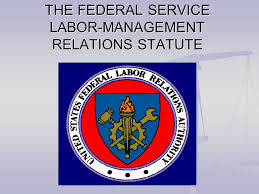 5 Chapter 71 U.S.C ________________The Statute
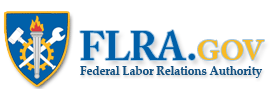 [Speaker Notes: SAY: Now that we have talked about the role of the Steward, and the resources accessible to you all through our union structure, let’s take a look at the most important legal binding resource that Stewards should know. This is the law that codifies the right for federal employees to join and participate in a Union. This law, 5 USC Chapter 71, commonly referred to as the Statute, describes the role and responsibilities of both the Union and the Agency.]
The Civil Service Reform Act of 1978 led to the creation of Title 5 U.S. Code Chapter 71.  

Agencies and Unions commonly refer to it as “the Statute” because it defines the legal framework for federal labor relations.
[Speaker Notes: SAY: On January 17, 1962, Federal employees first obtained the right to engage in collective bargaining through labor organizations when President John F. Kennedy issued an Executive Order entitled “Employee-Management Cooperation in the Federal Sector.” as a result of the findings of the Task Force on Employee-Management Relations in the Federal Service. This is a great example of what power we have when we come together collectively and fight for rights. In the years to follow, the fight continued as Federal employees and their allies from other Unions fought to maintain the right to unionize in the federal sector, 

In 1970, President Jimmy Carter expanded these rights by establishing the Civil Service Reform Act of 1970 led to the enactment of the Statute which is enforced by the Federal Labor Relations Authority, often referred to as the FLRA or the Authority.

ASK: Has anyone in the class has heard of the Statute or the FLRA?

DO: DEBRIEF the responses. If some participants are familiar with the document or agency, ask for a volunteer to describe what experiences they had using it or how they learned about it.]
The Federal Service Labor-Management Relations Statute (Statute) provides the
primary framework for employees to participate in labor organizations and collective bargaining.
The Statute establishes the rules for:

Standards for Labor Organizations
Unfair Labor Practices 
Collective Bargaining
Union representation
Information requests
[Speaker Notes: READ: First sentence on this slide: The Federal Service Labor-Management Relations Statute (Statute) provides the primary framework for employees to participate in labor organizations and collective bargaining. 

SAY: Any duties you perform as a Steward, whether it is attending a meeting with management, representing an employee at a grievance meeting, or negotiating a change in the workplace with the supervisor, are regulated by the Statute. It is important to know what you can do and often times, what the Agency cannot do, so that you can be effective in your work as a Steward. In terms of your role, the Statue establishes rules for Standards for Labor Organizations, Unfair Labor Practices, Collective Bargaining, Union representation, and Information requests

SAY: Let’s take a few moments to dive a little deeper into what is outlined in the Statute.]
The Statute gives employees the right:
To form, join, or assist any labor organization; or to refrain, freely and without fear of penalty or reprisal.

To act for a labor organization in the capacity of a representative and to present the views of the labor organization 

To engage in collective bargaining
Citation:  	§ 7102
[Speaker Notes: READ SLIDE: The Statute gives federal employees the right to form, join, or assist any labor organization; or to refrain, freely and without fear of penalty or reprisal. To act for a labor organization in the capacity of a representative and to present the views of the labor organization and to engage in collective bargaining

SAY: The citation before this one says that the Statute establishes the right of employees to organize, bargain collectively, and participate in unions
With the mutual understanding and recognition that union representation in federal sector would help 
safeguard the public trust
Contributes to effective public business
Facilitates and encourages settlement of disputes
SAY: This speaks to the realization that it is really in the best interests of all employees to have the right to unionize, as well as the agencies because it establishes process and procedures that represents everyone.]
The Statute Defines Collective Bargaining
Performance of the mutual obligation of the representative of an agency and the exclusive representative…to meet at reasonable times and to consult and bargain in good faith effort to reach agreement with respect to the conditions of employment

…. and to execute…. a written document incorporating any collective bargaining agreement (CBA) but this does not compel either side to agree to a proposal or make a concession…
Citation:  	§ 7103(a)(12)
[Speaker Notes: READ SLIDE: The Statute defines Collective Bargaining as Performance of the mutual obligation of the representative of an agency and the exclusive representative…to meet at reasonable times and to consult and bargain in good faith effort to reach agreement with respect to the conditions of employment…. and to execute…. a written document incorporating any collective bargaining agreement (CBA) but this does not compel either side to agree to a proposal or make a concession

SAY: There are several key items included in this definition. One is the term mutual obligation which makes it clear that the interest of both parties are ideally represented in collective bargaining. Secondly, “good faith” bargaining, which is also defined in the Statute and will talk about in a few moments. It is important to know that the Federal Labor Relations Authority (FLRA) determines what is and what is not “good faith”. The other thing to point out that is underlined is “written documents” which of course is the actual contract which is is not a requirement until either side asks for it in writing.]
The Statute provides 3 examples of a “conditions of employment”?
Citation:  	§ 7103(a)(14)
Personnel policies
Personnel practices
Personnel matters
26
AFGE's Field Service and Education Department
[Speaker Notes: SAY: The Statute defines what conditions of employment as personnel policies, practices and matters. So this is what we have the right to collectively bargain over. These would be considered mandatory bargaining topics. As Stewards you know this means things like wages, working hours, health and safety, and overtime. The way conditions of employment is defined here is are very broad but within the broader citation there is clear restrictions on bargaining over political activities which is regulated by the Hatch Act prohibitions on political activity, classification systems (which is handled by OPM), and any other items covered under other areas of this Federal statute.]
The Statute describes what the Agency does NOT have to negotiate with the Union:
The mission, budget, organization, number of employees and internal security practices

Hire, assign, direct, layoff, retain and discipline

Assign work, contract out 

Take action during emergencies
Citation:  	§ 7106(a)
27
AFGE's Field Service and Education Department
[Speaker Notes: READ SLIDE: The Statute describes what the Agency does NOT have to negotiate with the Union: The mission, budget, organization, number of employees and internal security practices; Hire, assign, direct, layoff, retain and discipline; Assign work, contract out; Take action during emergencies 

SAY: this section of the Statute is commonly used by management to assert their authority over what they can and will bargain over. But in this very next section you will see a little check and balance here as the Statute allows the Union the right to bargain over the impact and implementation of management rights.]
The Statute describes what the Union CAN negotiate with the Agency:
Permissive topics:
At the election of the agency – number, types, and grades of employees or positions assigned or the technology, methods, and means of performing work 

Impact and implementation (I & I):
Procedures which management officials observe in exercising any authority 
Appropriate arrangements for employees adversely affected by the exercise of any authority by management officials.
Citation:  	§ 7106(b)
[Speaker Notes: READ SLIDE: The Statute describes what the Union CAN negotiate with the Agency: Permissive topics: At the election of the agency – number, types, and grades of employees or positions assigned or the technology, methods, and means of performing work. Impact and implementation (I & I): Procedures which management officials observe in exercising any authority, Appropriate arrangements for employees adversely affected by the exercise of any authority by management officials. 

SAY: there are three key aspects of this section of the Statute 7106(b).
SAY, under (b)(1) the Agency can decide to bargain over several items, such as technology, work assignments, means and methods of doing work. But they can also say no to bargaining. These are called the “ permissive” topics of bargaining.

SAY: the most important part for us as a Union is 7106(b)(2) and (b)(3) – this allows the Union to bargain over how management does something and allows us to help employees who may be hurt by a management action – such as moving an office or changing a work procedure. 7106(b)(2) and (b)(3) is commonly referred to as “impact and implementation” or I and I bargaining.]
The Statute Defines “Good Faith” Bargaining:
Approach negotiations with a sincere resolve to reach agreement

Be prepared to discuss and negotiate on any condition of employment.

Meet at reasonable times and places as frequently as necessary and to avoid unnecessary delays.
Citation:  	§7114(b)
29
AFGE's Field Service and Education Department
[Speaker Notes: READ SLIDE: The Statute Defines “Good Faith”: Approach negotiations with a sincere resolve to reach agreement, Be prepared to discuss and negotiate on any condition of employment. Meet at reasonable times and places as frequently as necessary and to avoid unnecessary delays.

SAY: this section of the Statute lists several conditions for good faith bargaining. If the Union or the Agency sees that the other side is not meeting these conditions, they can file an Unfair Labor Practice or ULP with the Federal Labor Relations Authority.]
The Statute defines Unfair Labor Practice by the Agency:
To interfere, restrain, or coerce any employee in the exercise of any right under this chapter

To encourage, discourage membership in any labor organization by discrimination in hiring, tenure, promotion or other conditions of employment 
To sponsor, control, or otherwise assist any labor organization

To discipline or otherwise discriminate against an employee because the employee has filed a complaint, affidavit, or petition, or has given any information or testi­mony under this chapter;
Citation:  	§7116(a)
[Speaker Notes: READ SLIDE: The Statute defines Unfair Labor Practices, aka ULP in this way: To interfere, restrain, or coerce any employee in the exercise of any right under this chapter, To encourage, discourage membership in any labor organization by discrimination in hiring, tenure, promotion or other conditions of employment, To sponsor, control, or otherwise assist any labor organization, To discipline or otherwise discriminate against an employee because the employee has filed a complaint, affidavit, or petition, or has given any information or testi­mony under this chapter;]
The Statute defines ULP Unfair Labor Practices (ULP)
to refuse to consult or negotiate in good faith as required

to fail or refuse to cooperate in impasse procedures and decisions as required

 to enforce any rule or regulation in conflict with an applicable collective      bargaining agreement 

 if the agreement was in effect before the rule or regulation
 
 to otherwise fail or refuse to comply with the Statute.
Citation:  	§7116(a)
[Speaker Notes: SAY: The ULP is one of the strategies that federal employees have to fight back and appeal violations of the Statute. The Statute creates rights and obligations on the part of management, unions, and employees in the workplace represented by the union. Should management or the union fail or refuse to perform its obligations, or interfere with the rights of the other parties, and unfair labor practice charge may be filed. 


READ SLIDE: The Statute defines ULP Unfair Labor Practices (ULP): to refuse to consult or negotiate in good faith as required, to fail or refuse to cooperate in impasse procedures and decisions as required, to enforce any rule or regulation in conflict with an applicable collective bargaining agreement, if the agreement was in effect before the rule or regulation, to otherwise fail or refuse to comply with the Statute.]
The Authority (FLRA) defines Union’s Rights at Formal Discussions:
Asking questions related to matters under discussion at the meeting

Making relevant remarks concerning those matters

Stating the Union’s position(s) on the matters under discussion
Citation:  	§7114(a)
[Speaker Notes: SAY: Section 7114a of the Statute discusses Formal Meetings a little vaguely, so the Authority established some expanded criteria regarding Formal Meetings

Overall, this section of the Statute is very important for Stewards as it clearly defines an important area where the Union has the right to represent employees and that is the formal discussions which are meetings between bargaining unit employees and representatives of agency management in which the topics under discussion includes either grievances, personnel practices or policies, or the general conditions of employment. Unions are to be notified in advance of such a meeting and afforded the opportunity to attend and participate in them. 

READ SLIDE: The Union’s rights at formal discussions are to ask questions related to matters under discussion at the meeting, Make relevant remarks concerning those matters, and to State the Union’s position(s) on the matters under discussion

SAY: This is where you have legal equal footing to management when you are representing employees.]
Questions to Determine a Formal Discussion:
Who is involved in the meeting?
	At least one representative of the agency and at least 	one bargaining unit employee

2. Was there a “give and take” -  were questions addressed?
It must be an actual discussion, that is formal in nature

3. Did the meeting concern ‘conditions of employment’ or grievance? 

4. How was the meeting called, is there a formal agenda and how long the discussion lasted?
33
AFGE's Field Services and Education Department
[Speaker Notes: SAY: In order to determine whether or not a discussion is formal or not, here are a few questions to consider. 

READ SLIDE: Who is involved in the meeting? At least one representative of the agency and at least one bargaining unit employee. 2. Was there a “give and take” -  were questions addressed?
It must be an actual discussion, that is formal in nature. 3. Did the meeting concern ‘conditions of employment’ or grievance?  4. How was the meeting called, is there a formal agenda and how long the discussion lasted? 

Non-formal meetings include things such as routine staff meetings, routine performance counseling sessions or meetings to regularly scheduled check ins.]
Activity: Formal Discussion Or Not?
Read and listen to the scenario. Think about whether or not the scenario presented is a Formal Discussion or not. Think about why/why not. 

Submit your answer using the poll or chat box
[Speaker Notes: READ SLIDE]
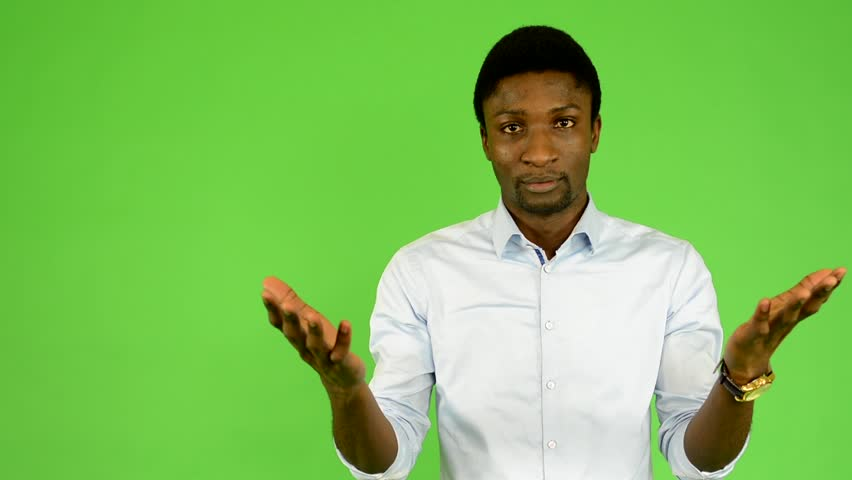 Terry’s office is VERY short-staffed because of the recent large turnover of employees. 
As the Steward for the office, he has expressed concern about the matter and a manager promised that some new employees were to be hired for the entry-level jobs.  

Last week, three new employees showed up.  A couple of days later, Terry overheard the new employees in the supervisor’s office being briefed about parking policy, leave request issues, and frequency of performance ratings.
Is this a formal meeting? 
USE THE CHAT BOX
[Speaker Notes: READ SCENARIO AND SOLICIT RESPONSES IN CHAT BOX

ANSWER: The meeting is a formal meeting. It is a new employee orientation, and under the Statute, the Union should have been given advance notice, the opportunity to attend, and the ability to present its views. As we discussed NEOs are negotiated in the contract. Terry should have been given notice to participate. 

ADDED NOTE: New employee orientations are one of the most important opportunities for union leaders to greet new potential members. The Union should work to protect and take advantage of this opportunity]
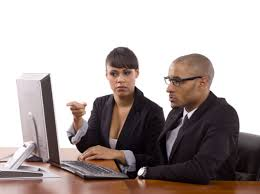 One of the employee’s in Terry’s office has filed a grievance, without his assistance, over an annual leave denial. 

One afternoon, on his way back from getting water, Terry passes the supervisor’s office and hears him discussing the leave issue with the employee.
Is this a formal meeting? 
USE THE CHAT BOX
[Speaker Notes: READ SCENARIO AND SOLICIT RESPONSES IN CHAT BOX

ANSWER: The meeting is a formal meeting. Neither management nor the grievant should be discussing a grievance without a union representative present; if they do, any agreement in non-binding. (This avoids the possibility of “back door agreements”)]
The Statute defines Weingarten Rights 
(Unions’ Right to Represent During Investigatory Examinations):
. Any examination of an employee in the unit by a representative of the Agency in connection with  an investigation if – 

the employee reasonably believes that the examination may result in disciplinary action against the employee; and

the employee requests its representation
Citation:  	§7114(a)(2)(b)
[Speaker Notes: SAY: This section of the Statute section 7114(a)(2) is very important for Stewards as it clearly defines another area besides Formal Meetings where the Union has the right to represent employees; Weingarten investigations. If the employee feels as if 
 

SAY: A union representative has the right to be given the opportunity to be present at any examination of an employee in the unit by a representative of the Agency in connection with  an investigation if – the employee reasonably believes that the examination may result in disciplinary action against the employee; and the employee requests its representation. As a Steward, inform employees of this right and that this right can only be implemented of the employees request for the Steward to be present.]
The Authority (FLRA) defines (Weingarten) Investigatory Examinations:
The following factors determine if a meeting is an investigatory 	examination:

Designed to ask questions and solicit information from the employee

Conducted in a confrontational manner

Designed to secure an admission from the employee of wrongdoing

Requires the employee to explain his/her conduct
38
[Speaker Notes: SAY: Just as the Authority established criteria for determining whether a meeting is formal or not, it did so in determining  if a meeting is an “investigatory examination’ whereby Weingarten Rights allow the employee to get a union representative to participate.

READ SLIDE: The following factors determine if a meeting is an investigatory examination: Designed to ask questions and solicit information from the employee, Conducted in a confrontational manner, Designed to secure an admission from the employee of wrongdoing, Requires the employee to explain his/her conduct

SAY: it is important to note that a meeting can start out as a non- Weingarten meeting but turn into an investigatory examination that meets these four elements and then Weingarten rights can be exercised.]
Investigatory Examination (Weingarten) Rules
Rule 1: 
Investigatory examination

Rule 2:  
Grant and delay 
Deny and end
Give a choice
Continue without representation or end the interview
Rule 3:  Refusal to honor the request =
	Unfair Labor Practice (ULP)
[Speaker Notes: SAY: There are three primary rules for an Investigatory Examination. 
Rule 1
*	There must be an investigatory interview
*	The employee must, either before or during the interview, ask for union representation
Rule 2
When the request is made:
*	The supervisor must either grant the request and delay questioning until a union representative arrives and has a chance to consult privately with the employee;
*	Or deny the request and end the interview immediately;
*	Or give the employee a choice of (1) having the interview without representation or (2) ending the interview
Rule 3
* If the supervisor refuses to honor the employee’s request and insists on the interview, she or he commits an Unfair Labor Practice. The FLRA may set results of the interview aside if the charge is upheld – the decision to set aside the results of a particular unlawful interview depends on the circumstances in each individual case. This is often included in the CBA as well, so a grievance would be another option.

OPTIONAL Activity: Individually, give participants 5 minutes to list ways a Steward can be helpful in being present for a Weingarten Interview.
Debrief the responses.]
The Statute provides requirements for information request:
In the case of the agency, furnish data to the union upon request and to the extent not prohibited by law (request for information):

Data which is normally maintained by the agency in the regular course of business
Reasonably available and necessary for full and proper discussion, understanding and negotiation of subjects within the scope of bargaining, and
Which does not constitute guidance, advice, counsel or training provided for management officials or supervisors, relating to collective bargaining
If agreement is reached, to execute on the request of any party to the negotiation a written document embodying the agreed terms, and to take such steps as are necessary to implement such agreement
Citation:  §7114(b)
[Speaker Notes: READ SLIDE: The Statue provides requirements for Information Requests: In the case of the agency, furnish data to the union upon request and to the extent not prohibited by law (request for information): Data which is normally maintained by the agency in the regular course of business, Reasonably available and necessary for full and proper discussion, understanding and negotiation of subjects within the scope of bargaining, and…Which does not constitute guidance, advice, counsel or training provided for management officials or supervisors, relating to collective bargaining

SAY: The union’s right to information is a huge part of Good Faith Bargaining. It is in this section of the Statute is important for Stewards because it gives the Union the right to request information from the Agency and the Agency has to respond. This requirement applies to bargaining, grievances and formal meetings.

SAY: the key to information request is to express why the information is important in you representing the employee in a written request. As expressed in this citation,  the information must be normally maintained by the agency, is reasonably available and necessary for the union to properly represent the employees. Make sure you understand how to properly execute an Information Request as a Steward. Information is a big component of your tool box as you represent the employee and sometimes the best place to get information is from the Employer.  

SAY: Lastly, NEVER leave the table without a written agreement.  If an agreement is reached, to execute on the request of any party to the negotiation a written document embodying the agreed terms and to take such steps as necessary to implement such agreement in the earlier section of the course (see definition for Collective Bargaining) than it can be skipped.]
Investigatory Examinations(Weingarten Rights)Video
[Speaker Notes: SAY: we will now look at a video that presents a realistic scenario where these rights, commonly referred to as “Weingarten rights” due to the Supreme Court case that gave employees this option, are exercised and how a Union Steward represents her employee in a disciplinary situation.

DO: Play the video from the material tab in GoToTraining.]
Weingarten Video Debrief
In what ways did the Steward perform her duties well?
2. What are some things she did clearly well to represent the employee?
Find out what the investigatory meeting is about
Use your investigation skills—Ask many questions  to get all the facts
Educate the member on the process, and next steps
Coach the member on how to conduct themselves
[Speaker Notes: DO: Ask a few questions regarding the Weingarten Video

CLICK and READ QUESTION (In what ways did the Steward perform her duties well?) and SOLICIT RESPONSES using the chat box
CLICK and READ QUESTION (What are some things she did clearly well to represent the employee?) and SOLICIT RESPONSES using chat box
CLICK and SAY: Here are a few takeaways from the video that you should remember: Find out what the investigatory meeting is about, Use your investigation skills—Ask many questions  to get all the facts, Educate the member on the process, and next steps, Coach the member on how to conduct themselves]
Activity: Weingarten Or Not?
Read and listen to the scenario. Think about whether or not the scenario presented is a Weingarten Meeting or not. Think about why/why not. 

Submit your answer using the poll or chat box
[Speaker Notes: READ SLIDE]
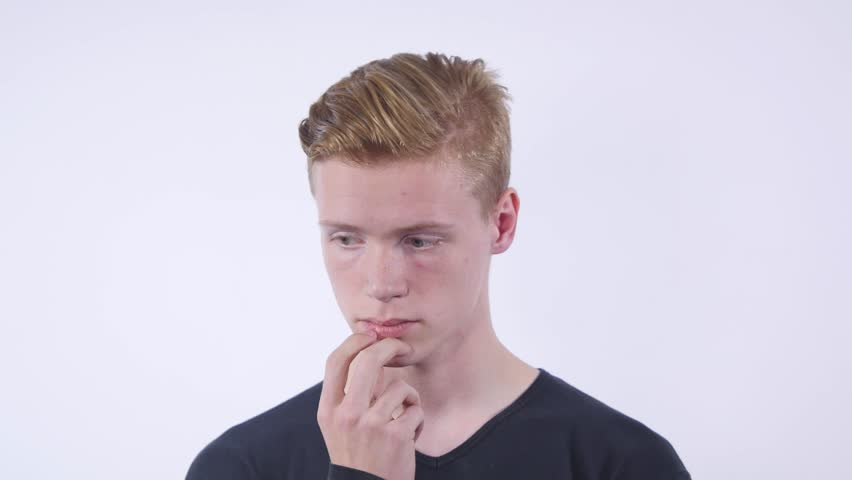 Last week, Malcolm had a verbal disagreement with his manager over an assignment. While he was walking to his desk today after lunch, the supervisor called Malcolm into his office to discuss the incident. 

During the course of the conversation, Malcolm asks for a Union Representative to attend the meeting.  The supervisor refuses.
Is this a violation of Weingarten? 
USE THE POLL
[Speaker Notes: READ SLIDE and SOLICIT RESPONSES through chat or by using the poll. 

ANSWER: Malcolm believes he could be disciplined and has requested representation. The supervisor’s refusal is a violation of the Statute under 7114(a)(2)(B). Malcolm should refuse to provide answers to the questions until a union representative is allowed to participate and immediately go to the Union office after the meeting has ended.

NOTE. If the agency has given the employee the option of continuing an interview without representation or having no interview at all, and the
employee elects to continue without representation, the employee has
WAIVED the right to representation.]
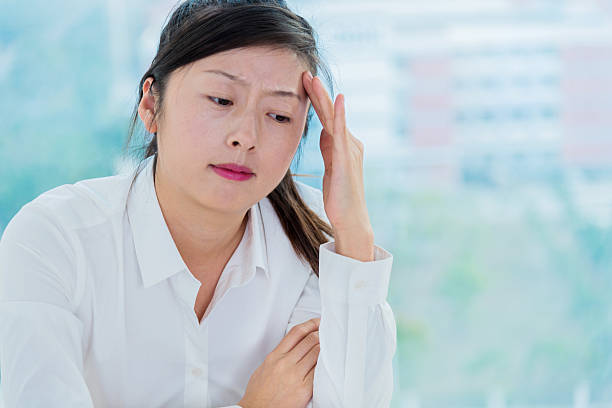 Debbie is called into the supervisor’s office for a discussion of her work performance.  


Debbie’s Steward is out sick so Debbie asks that the interview be delayed until her Steward returns.  

Is Debbie entitled to representation?
Does management have to wait until the requested Steward/Representative returns to work?
USE THE CHAT BOX
[Speaker Notes: READ SLIDE and SOLICIT RESPONSES by chat or launching the poll. 

ANSWER: It is not necessarily an investigation, however, it could turn into one if management is asking questions that could lead to discipline. Management does not have to wait until John’s preferred steward is available if another union representative could perform the same function.]
You, an employee, who happens to be a Union Steward, are called into the office to discuss an incident that occurred between you and between you and another employee.  


Are you entitled to union representation under the Statute?  Why or why not?
USE THE POLL
[Speaker Notes: READ SLIDE and SOLICIT RESPONSES through chat or launching the poll. 

ANSWER: Your status as a Union Steward does not prevent you from having the same rights as any other employee under the Statute.]
Who is the union required to represent and negotiate for?
RAISE YOUR HAND TO RESPOND, OR USE THE CHAT BOX
AFGE's Field Services and Education Department
[Speaker Notes: ASK :Who is the union required to represent and negotiate for?
DO: allow people to write in responses in chat box.]
Duty of Fair Representation
All employees in the bargaining unit, whether or not they are members of the Union. (Duty of Fair Representation)
Citation:  	§7114(a)(1)
[Speaker Notes: SAY: under this section of the Statute, all employees are required to be represented by the Union – regardless of whether or not they are members. This is commonly
referred to as the Union’s duty of fair representation or
DFR.]
The Statute and Grievances
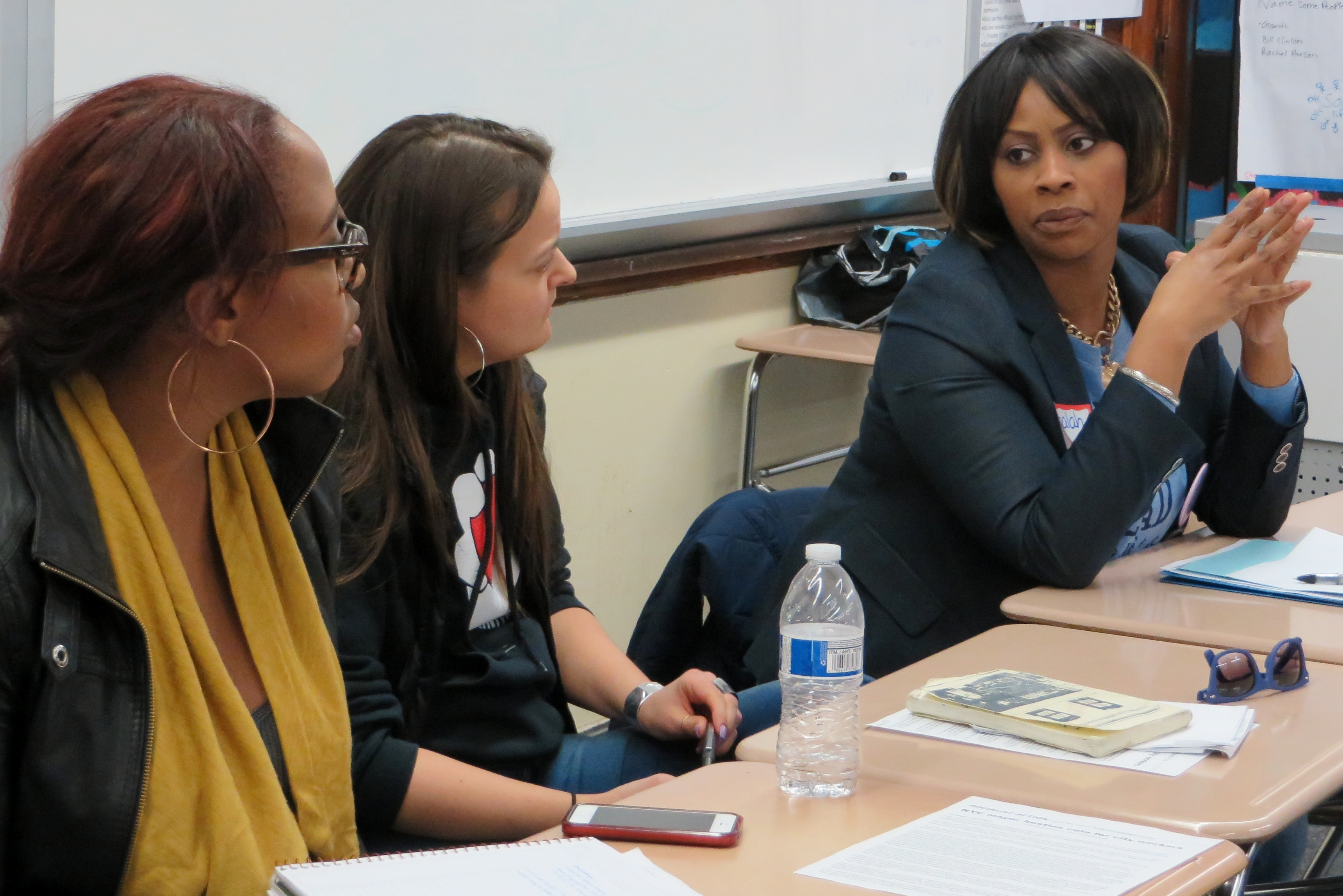 [Speaker Notes: SAY: the Statute provides language for what a grievance is, what its not and the process. 

SAY: Employees, with their elected representatives, come to an agreement with management on their working conditions through the collective bargaining process. If either side violates the agreement (CBA/MLA/etc.) or makes changes to the workplace and/or treats employees unfairly or in an unsafe manner, the Statute mandates a grievance procedure to resolve this situation.]
What is a “grievance”?
Any complaint –

by an employee concerning any matter relating to the employment of the employee;

by any labor organization on any matter relating to the employment of any employee; or the effect or interpretation, or a claim of a breach of the CBA; or affecting conditions of employment;

by any employee, labor organization, or agency concerning – the effect or interpretation, or a claim of breach, of a CBA; or law, rule or applicable regulation.
Citation:  	§7103(a)(9)
[Speaker Notes: SAY: what does the Statue say a grievance is? A Grievance is, Any complaint –by an employee concerning any matter relating to the employment of the employee; or any complaint by any labor organization on any matter relating to the employment of any employee; or the effect or interpretation, or a claim of a breach of the CBA; or affecting conditions of employment; or any complaint by any employee, labor organization, or agency concerning – the effect or interpretation, or a claim of breach, of a CBA; or law, rule or applicable regulation.]
For a Grievance to be found these things must exist:
A grieved party that is a member of the bargaining unit
An event or act, a violation
Condition of employment
Impact
Relief or remedy
[Speaker Notes: To expand on this, for a grievance to be found on behalf of an employee certain things must exist and these things are: A grieved party that is a member of the bargaining unit plus the union or agency, there must clearly be an event, act, a violation; there must be a condition of employment affected by the violations; there must clearly be Impact; and there must be a relief or remedy available.]
A Grievance CANNOT Concern:
Any claimed violation of Subchapter II of Title 5, United States Code (pertaining to protected concerted activity); 

Retirement, life insurance, or health benefits; 

Suspension or removal under 7532 of Title 5, USC (concerning national security)

Any examination, certification, or appointment; or the classification of any position, which does not result in the reduction in grade or pay of an employee.
Citation:  	§7121(c)
[Speaker Notes: SAY: Grievances do not cover certain matters. The statute identifies items that may not be addressed under the grievance procedure as: Any claimed violation of Subchapter II of Title 5, United States Code (pertaining to protected concerted activity); Retirement, life insurance, or health benefits; Suspension or removal under 7532 of Title 5, USC (concerning national security), Any examination, certification, or appointment; or the classification of any position, which does not result in the reduction in grade or pay of an employee.]
Activity: Grievance or ULP?
Read and listen to the scenario. Think about whether or not the scenario presented is a Grievance or ULP. Think about why/why not. 

Submit your answer using the poll or chat box
[Speaker Notes: READ SLIDE]
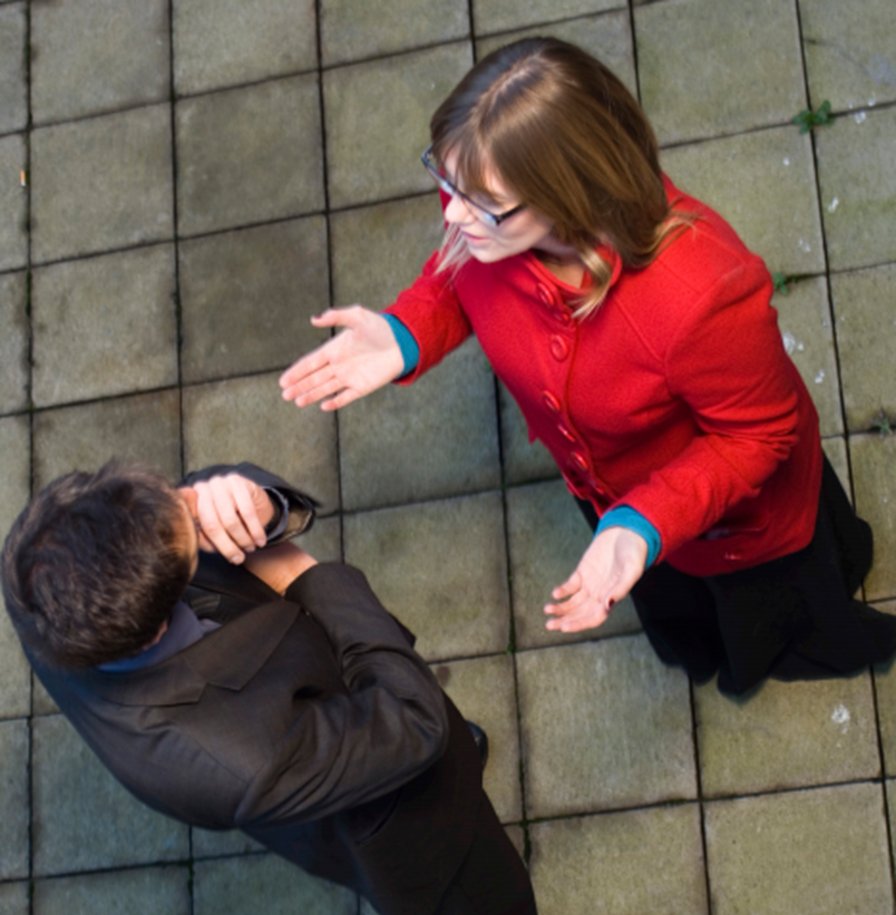 Robert comes to you to complain that he was injured on the job recently. 


He tells you that the Workers Compensation program denied him benefits.
Is this a grievance, a ULP, or just a complaint? 
USE THE CHAT BOX
[Speaker Notes: READ SLIDE: Robert comes to you to complain that he was injured on the job and the Workers Compensation program denied him benefits. Does he have a grievance? Why or why not? 


ANSWER: This is not a grievance. In the case of workers’ compensation claims, they are approved or denied by the U.S. Department of Labor. Since the denial of Workers’ Compensation is covered by a third-party outside of the Statute, it cannot be grieved.]
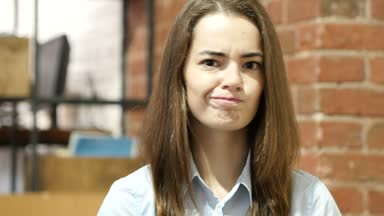 As the Union Representative, you were denied official time to organize a lunch and learn.
Is this a grievance, a ULP, or just a complaint? 
USE THE CHAT BOX
[Speaker Notes: READ SLIDE: As the Union Representative, you were denied official time to organize a lunch and learn. Is this a grievance?  Why or why not?


ANSWER: This is an example of why knowing what is in your collective bargaining agreement is key as a Steward. This could be a grievance IF it is in the (CBA) collective bargaining agreement.]
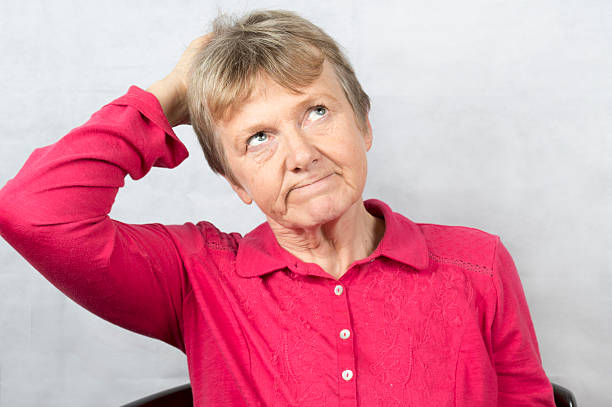 Cynthia recently requested a temporary telework schedule to provide elderly care for her mother who just got out of the rest home.
  

Her request was denied and she wants to file a grievance.
Is this a grievance, a ULP, or just a complaint? 
USE THE CHAT BOX
[Speaker Notes: READ SLIDE: Cynthia recently requested a temporary telework schedule to provide elderly care for her mother who just got out of the rest home. Her request was denied and she wants to file a grievance. 

ANSWER: It is not typical in contracts for telework to be used for elder care. The wording of the contract and the grievance has to be carefully reviewed and crafted to meet OPM requirements:

Telework is not a substitute for dependent care. However, in keeping with the objectives of the Presidential Memorandum - Enhancing Workplace Flexibilities and Work-Life Programs, telework is a valuable tool to individuals with caregiving responsibilities. Time saved commuting can be spent with family members, and the flexibility of being closer to home may enable caregivers to
take less time off for activities like doctor’s visits, school programs, etc. A teen- aged child or elderly relative might also be at home with the teleworker, after school or during the day, as long as they are independently pursuing their own activities.]
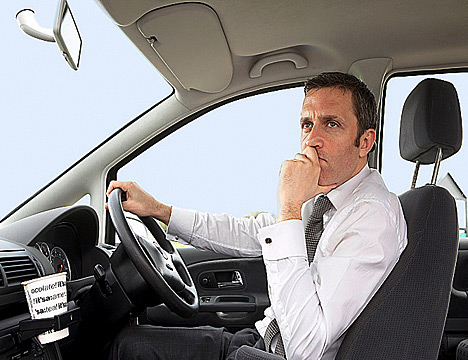 You just received a letter from the agency that was given to all staff.



The letter states that effective in two weeks they will stop subsidizing the monthly parking fee.
Is this a grievance, a ULP, or just a complaint? 
USE THE CHAT BOX
[Speaker Notes: READ SLIDE: You just received a letter from the agency that was given to all staff. The letter states that effective in two weeks they will stop subsidizing the monthly parking fee. 


ANSWER: It depends on the contract. A grievance can be filed and the Local can submit a demand to bargain.]
Jessie comes to you to complain that a manager just sexually harassed her.  


She went to the EEO counselor but was told that it would take years to get a hearing.  She wants the union to file a grievance now.
Is this a grievance, a ULP, or just a complaint? 
USE THE CHAT BOX
[Speaker Notes: READ SLIDE: Jessie comes to you to complain that a manager just sexually harassed her.  She went to the EEO counselor but was told that it would take years to get a hearing.  She wants the union to file a grievance now.  Is this a grievance?  Why or why not?


ANSWER: This is a grievance, refer to the contract to determine if the grievance can hold in abeyance (temporarily suspended) while the EEO claim is being filed.]
Grievances Procedures should be Negotiated
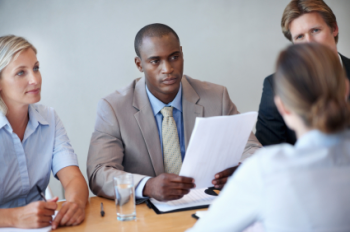 …any Collective Bargaining Agreement (CBA) between the Agency and the Union should provide procedures for the settlement of grievances, including arbitrability.
Citation:  	§7121(a)
[Speaker Notes: SAY: It is clear that under the Statute, the Agency and the Union are required to negotiate a grievance and arbitration process.

SAY: review your Collective Bargaining Agreement to find your grievance and arbitration process. Along with the Statute, the CBA is one, if not the, most important document a Steward can use to represent employees.


SAY: now that we have reviewed what a grievance is, let’s take a look
at how we can best represent members using this process.]
The Statute Describes Negotiated Grievance Procedure Requirements:
Fair and simple

 Provide for expeditious processing

 Assure the union the right to present and  process grievances

 Assure the employee the right to present a grievance and assure the Union’s right to be present during the proceeding.

Any grievance not satisfactorily settled shall be subject to binding arbitration
Citation:  	§7121(b)
[Speaker Notes: SAY: The Statute describes the requirements of a negotiated grievance procedure process which include it to be 
Fair and simple
Provide for expeditious processing
Assure the union the right to present and process grievances
Assure the employee the right to present a grievance and assure the Union’s right to be present during the proceeding.]
Grievance Handling Model
[Speaker Notes: SAY: Generally, you can follow a five step process in grievance handling, in which we will review now.]
1. Identification
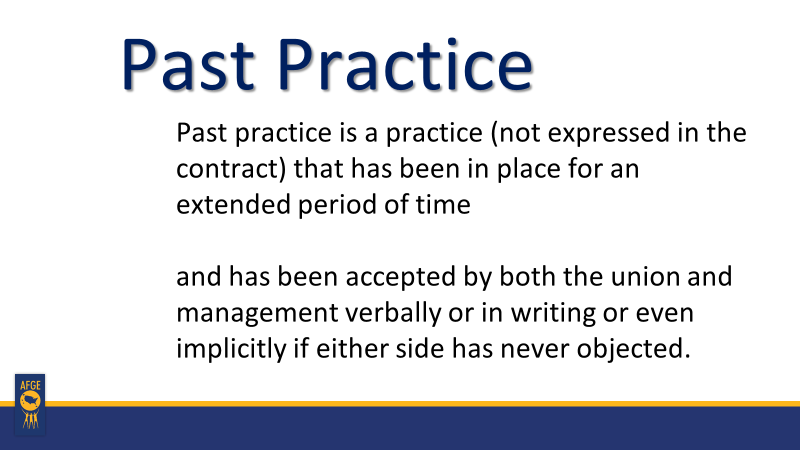 Violation (e.g., CBA, policy, rule, regulation)

Violation of Past Practice

Violation of Fair Treatment

Violation of Federal, State or Local Law

Violation of Management’s Responsibilities
[Speaker Notes: SAY: Part of the grievance process is discerning if it really is a grievance or not. This is the first step, which is identification. Some employees will come to you with just about anything in the workplace and call it a grievance, but once you conduct an investigation, and inquire more you can determine whether it is or not. A grievance procedure is involved if there is either a violation of an article in the collective bargaining agreement, and/or agency policy, rule or regulation; 

SAY: ALSO, if there is a violation of PAST PRACTICE. ASK: Does anyone here know what past practice is? (Solicit answers from group through chat box or raised hand). 
CLICK and SAY: Past practice is a practice (not expressed in the contract) that has been in place for an extended period of time and has been accepted by both the union and management verbally or in writing or even implicitly if either side has never objected. This can be the basis for a grievance. ASK: Does anyone have an example of a past practice? 

CLICK and SAY: Violation of Fair Treatment is probably hardest to prove, but relates to discrimination based on race, sex, nationality, religion, or union activity. One of the best ways to even start to defend this is to have the employee keep a journal of practices they feel are discriminatory in detail, inclusive of what was said or done, dates, times, and any witnesses. 

SAY: Federal State or Local Law that are in place to protect workers are considered part of the contract and constitutes a grievance. Examples would include Fair Labor Standards Act and the Occupational Safety and Health Act. 

SAY: Lastly, Management has certain responsibilities it must carry out as well as additional policies in accordance with the contract and it they fail to fulfill their responsibilities or break their own policies it could be a basis for a grievance. ASK: Does anyone happen to have an example of this? SAY: An example would be if management created a policy around no alcohol at parties but serves champagne at a going away party for his secretary, and everyone is invited. Another supervisor disciplines one of the workers who attended the party, this could be basis for a grievance.]
2. Investigation
Talking to the right person/people

5 W’s

Standardized Form

Follow up
[Speaker Notes: SAY: After making sure it is indeed a grievance you want to start the process to get the facts. Interview the employee and witnesses (if available) and document the 5 w’s: Why, What, Where, When, Who. Ask open-ended questions to get complete responses. Be sympathetic and avoid making judgements. Avoid making promises about future action.

SAY: You should be using a standardized grievance form to keep track of where you are in the process and all of your notes. 
SAY: Making sure you follow-up the grievant on the process and what’s happened is important. 

ASK: the class if they have been involved in conducting interviews with employees and to describe their experiences, what worked well, what didn’t, any suggestions/recommendations for how to do it effectively?]
3. Documentation
Physical Evidence

Particularized Need
Why the information is needed
How it will be used
Relevancy to the situation
Citation:  	§7114(b)(4)
[Speaker Notes: SAY: It is imperative that you document, document, and document! Having accurate and comprehensive documentation is the key to achieving the best outcome for the membership. Conducting a thorough investigation only gets you part of the way, there also should be some communication with management as well. As we previously discussed, the union does have a right to data and information normally maintained by the agency in order to properly represent the employee. If you are seeking information you must articulate a particularized need for that information. 

ASK: Who here knows what a particularized needs is? SOLICIT RESPONSES in chat. 

CLICK and SAY: After you have requested data from the agency they may reply (weeks later sometimes) saying that the union has failed to provide a particularized need. When requesting data, you want to be as specific as possible with the following CLICK and READ: Why the information is needed, How it will be used, Relevancy to the situation]
4. Preparation/Writing the Grievance
Review 

Research

Discuss with Other Stewards/Officers

Write the Grievance
[Speaker Notes: SAY: Review all the information you have through your investigation and documentation, and data requests. If you are lacking knowledge about something do some research, or talk to other Stewards or Officers who can provide you some guidance. When you are writing the grievance you want to limit your statement to the bare essentials of what happened. You want to include citations of the article that was violated, and propose a remedy or resolution.]
5. Presentation
Remember, you are on equal ground

Attack the issue, not the individual

Take notes and document the agency’s response
[Speaker Notes: SAY: Here are a few tips when presenting the grievance: Remember, you are on equal ground, Attack the issue, not the individual, Take notes and document the agency’s response. Overall preparation will be key and making sure that you do not allow management to get you side-tracked with other issue unrelated to the grievance at hand.]
A Quick Look At Online Resources!
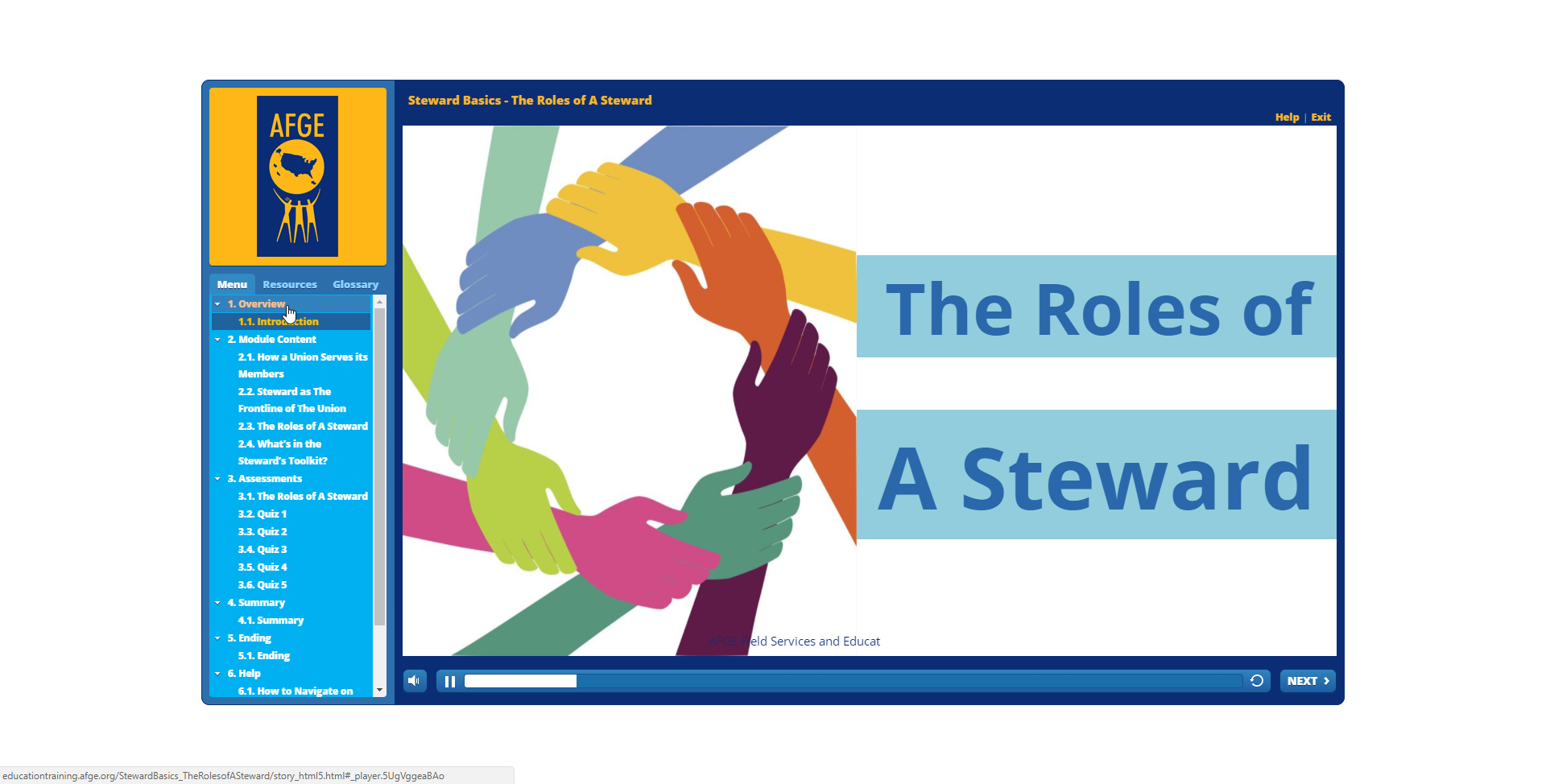 [Speaker Notes: Websites to visit: AFGE LEARN, AFGE main site, AFLCIO]
Questions 
& 
Answers
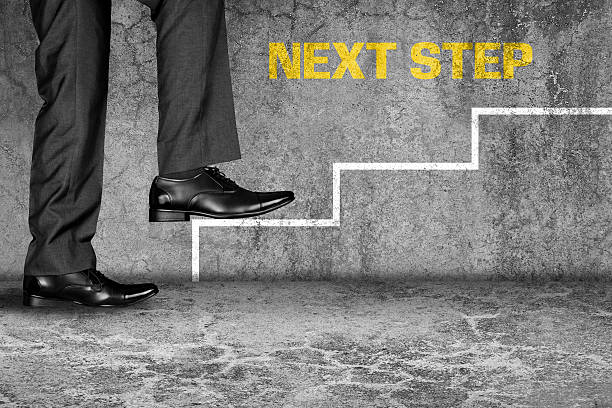 Continue Learning!Stay Connected!Get Involved!
LMS: Stewards Essentials Course
Each One Teach One Mentorship Program
LPC Program
Retirees
[Speaker Notes: REVIEW the slide.

SAY: You are not alone as a Steward, there are many resources available through your Local, your District and through AFGE and the broader labor movement. We will now look at how all these parts work together]